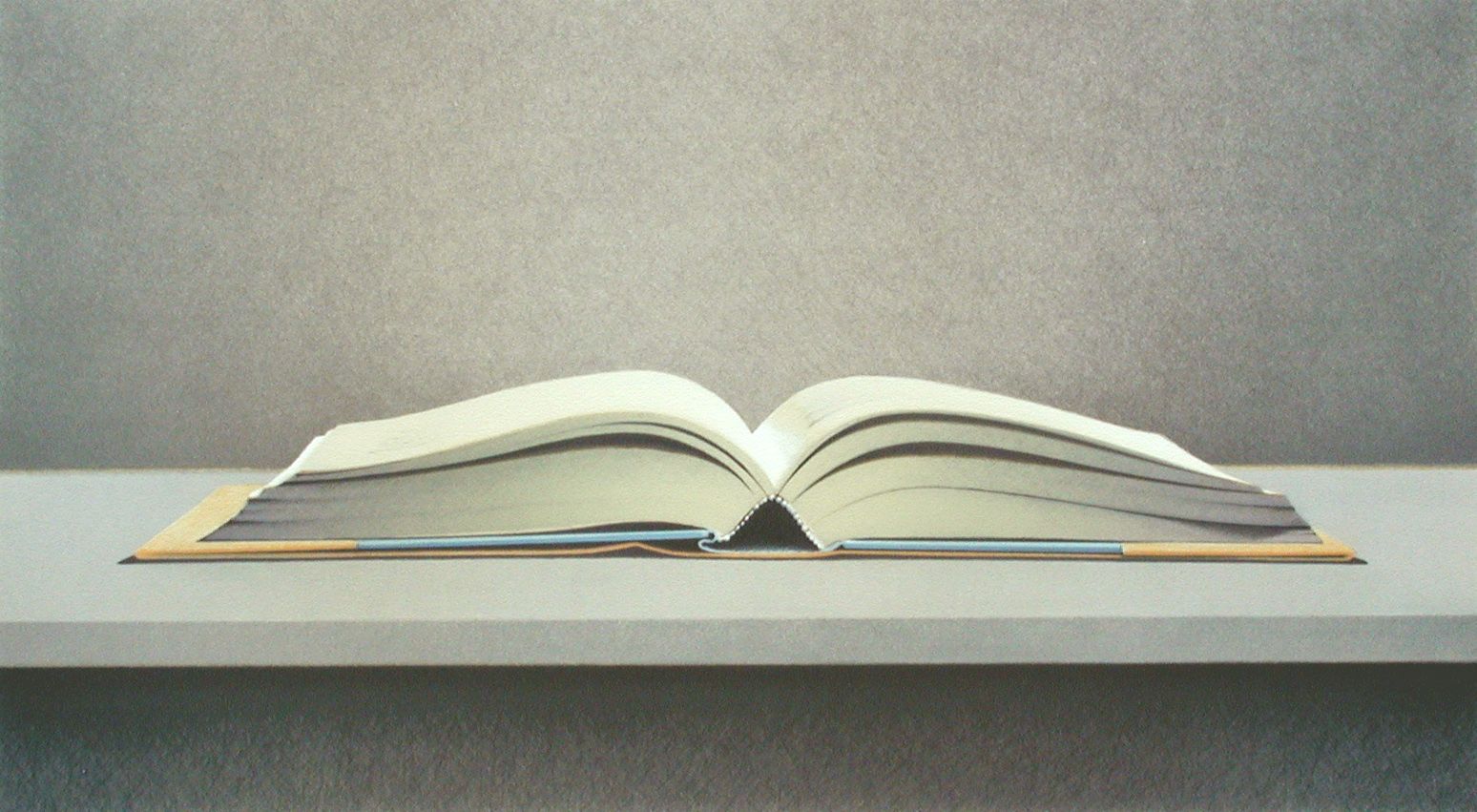 The Book of Life
“Yet now, if You will forgive their sin - but if not, I pray, blot me out of Your book which You have written” (Exodus 32:32).

“To the general assembly and church of the firstborn who are registered in heaven…” (Heb. 12:23). 

“Nevertheless the solid foundation of God stands, having this seal: ‘The Lord knows those who are His…’” (2 Tim. 2:19).
Importance of Being in the Book of Life
Only those whose names are found in the Book of Life can enter Heaven (Rev. 21:27). 
Those not found in the Book of Life will be cast into Hell (Rev. 20:15).
Importance of Being in the Book of Life
Only those who’s names are found in the Book of Life can enter Heaven (Rev. 21:27). 
Those not found in the Book of Life will be cast into Hell (Rev. 20:15). 

Nothing else matters!
Getting Our Names in the Book of Life
We must obey the gospel:
Believe In Jesus (John 8:24)
Repent of Our Sins (Luke 13:3)
Confess Our Faith (Rom. 10:9-10)
Be Baptized (Mark 16:16)
Names Out of the Book of Life?
“Yet now, if You will forgive their sin - but if not, I pray, blot me out of Your book which You have written” (Exodus 32:32).

“blot out” – to wash or smear completely;   to remove, wipe away, obliterate.
Names Out of the Book of Life?
Crucifying the Lord (Psalm 69:28)
Adding to or taking away from                         the Word of God (Rev. 22:18-19)
Those who do not overcome                               (Rev. 3:5)